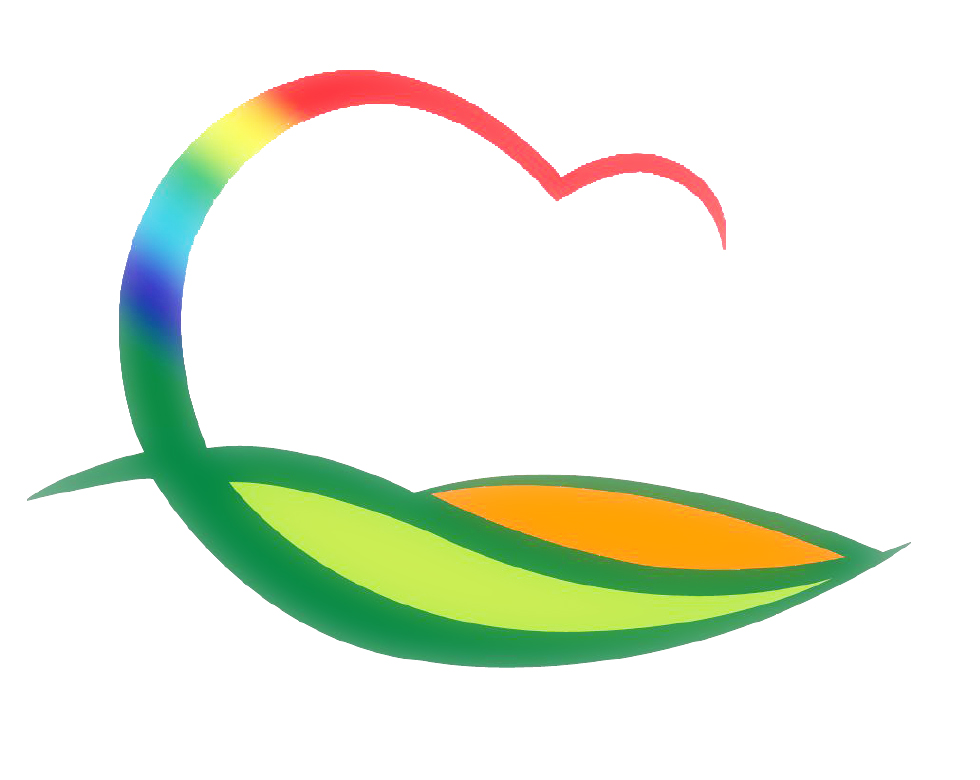 도 시 건 축 과
[Speaker Notes: 먼저, 지금의 옥천입니다.]
5-1. 영동군 관리계획 재정비 수립·용역 추진
위      치 : 영동군 전역(A=844.985 ㎢)
과업내용 
   - 군관리계획(재정비) 결정
   - 기초조사
   - 도시 기후 취약성 분석
   - 경관 교통성 및 사전재해영향성 검토
   - 재해취약성 검토, 지형도면 작성 및 고시
예  산 액 : 1,300백만원
추진내용 : 기초자료 수집
5-2. 군계획도로 개설사업 추진
                                                                                                (단위 : 백만원)
5-3. 인·허가 업무추진
기      간 : 8. 3.(월) ~8. 31.(월)
내      용 : 인·허가에 따른 부서 협의 및 현지 확인
                                                                                                (단위 : 건)
5-4. 호탄리 배수로정비공사(소송) 추진
위     치 : 양산면 호탄리 378-5번지 일원
사 업 량 : 농로 및 배수로 철거 1식
   - 농로 포장 L=124m, 배수로 설치 L=291m 
사 업 비 : 165백만원
내     용 : 소송종결에 따른 공사집행 및 계약
5-5. 영동읍 시가지 경관개선사업 발굴 용역 추진
위     치 : 영동읍 시가지 일원(13.7㎢ ) 
용 역 비 : 20백만원
내      용 
  - 시가지 도시경관개선 단위사업 발굴 용역 설계